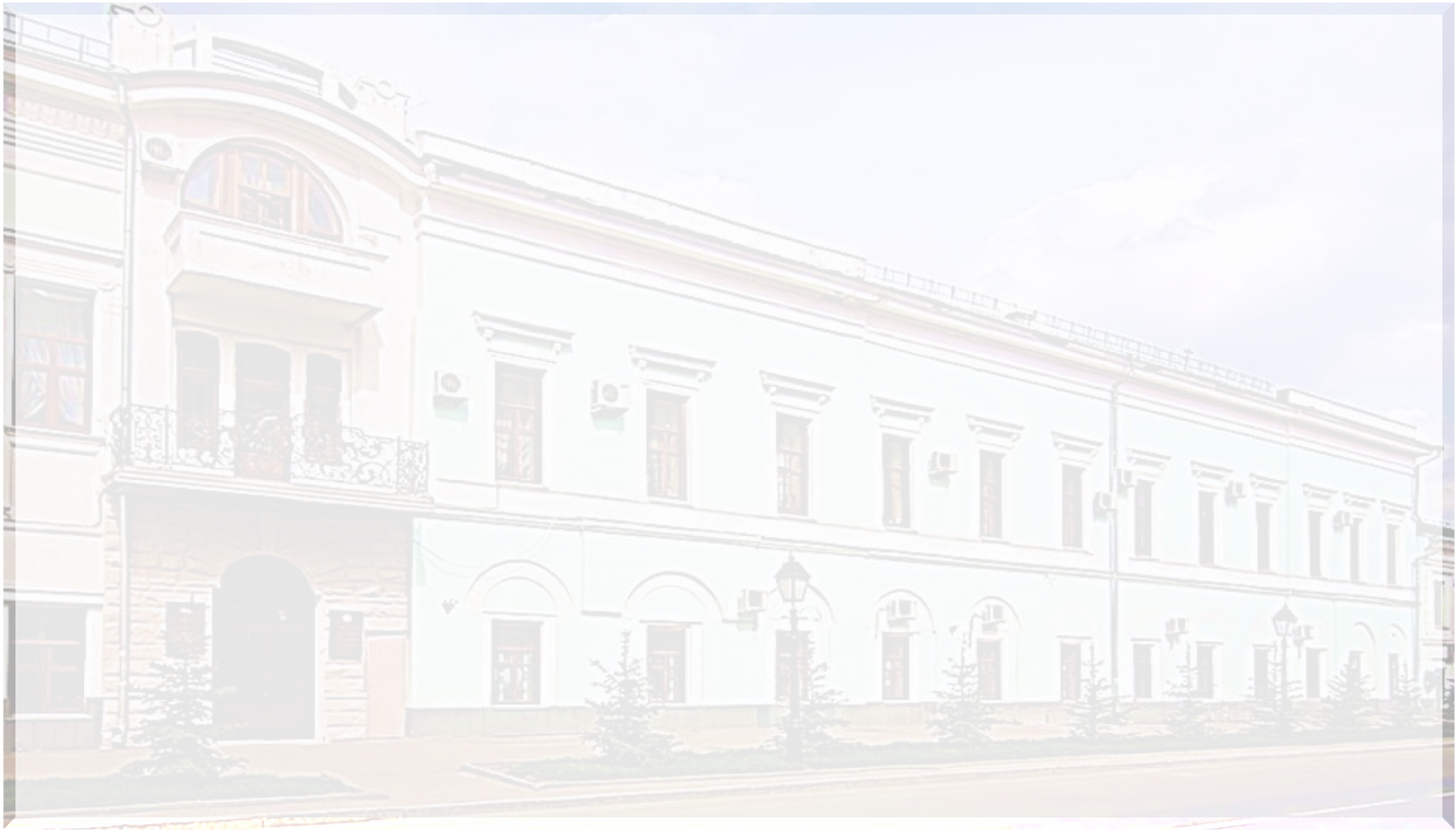 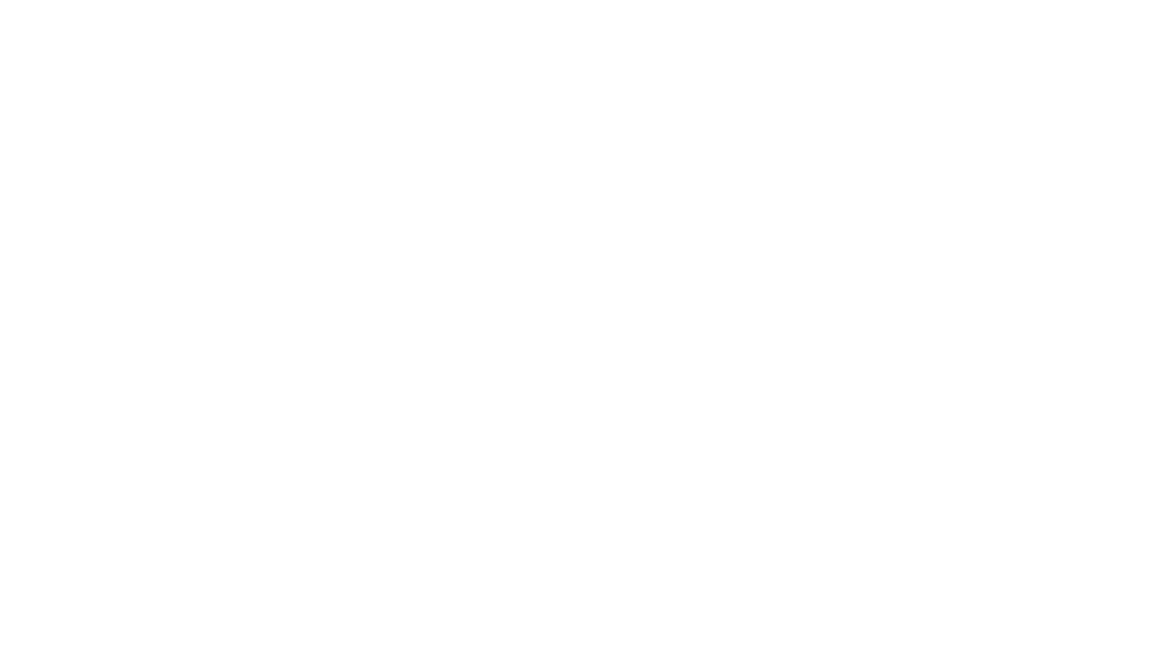 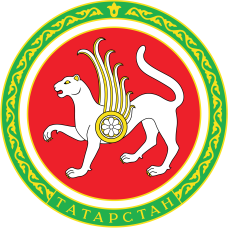 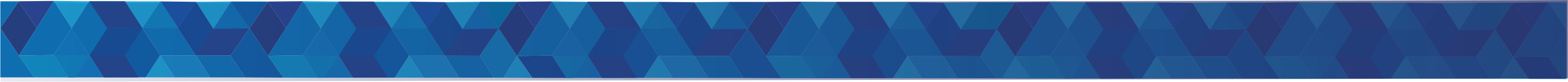 Фестиваль 
муниципальных образований Республики Татарстан по поддержке и развитию детского творчества 
«Без бэргэ»

Приказ № под-629/16 от 05.04.2016г.
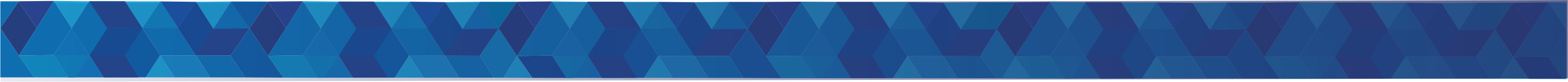 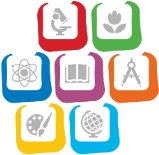 Финальные мероприятия
  1-2 июня 2016 года 
(31 мая – застройка), 
ОАО «Казанская ярмарка», павильон №2

Участники Фестиваля:
обучающиеся в возрасте 10-18 лет, творческие коллективы и педагоги образовательных организаций общего, среднего профессионального, дополнительного образования детей Республики Татарстан

Количество участников муниципального района РТ – 15 человек 
(Альметьевский муниципальный район – 20 человек, 
г. Набережные Челны – 30 человек, г. Казань – 60 человек)
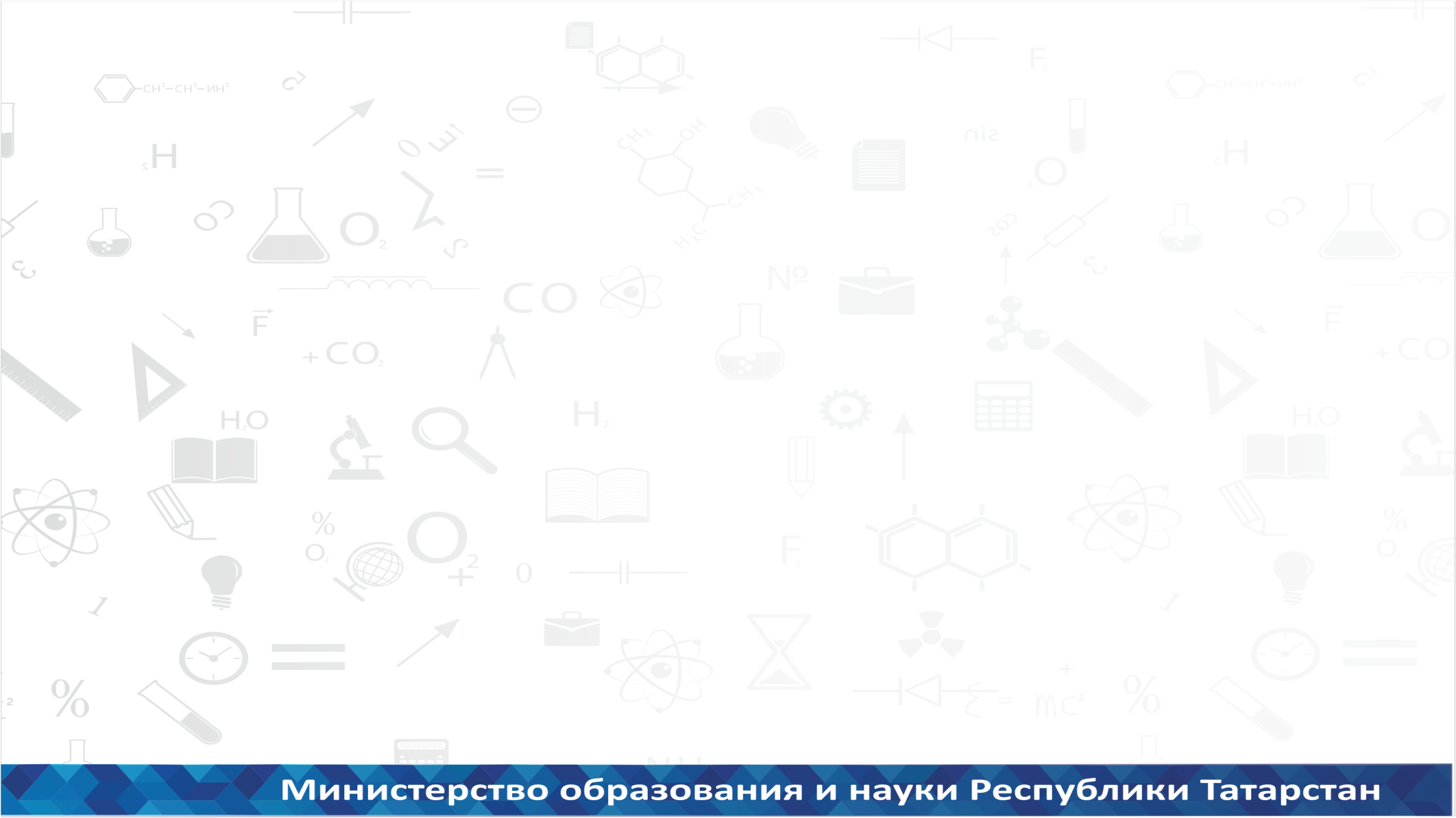 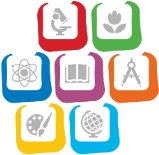 Финальные мероприятия Фестиваля:
республиканская робототехническая олимпиада;

  лично-командные соревнования по простейшим автомоделям;

  соревнования по простейшим авиамоделям среди обучающихся РТ в рамках Фестиваля;

  соревнования по простейшим судомоделям среди обучающихся РТ в рамках Фестиваля;

  соревнования по туризму
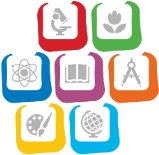 Финальные мероприятия Фестиваля:
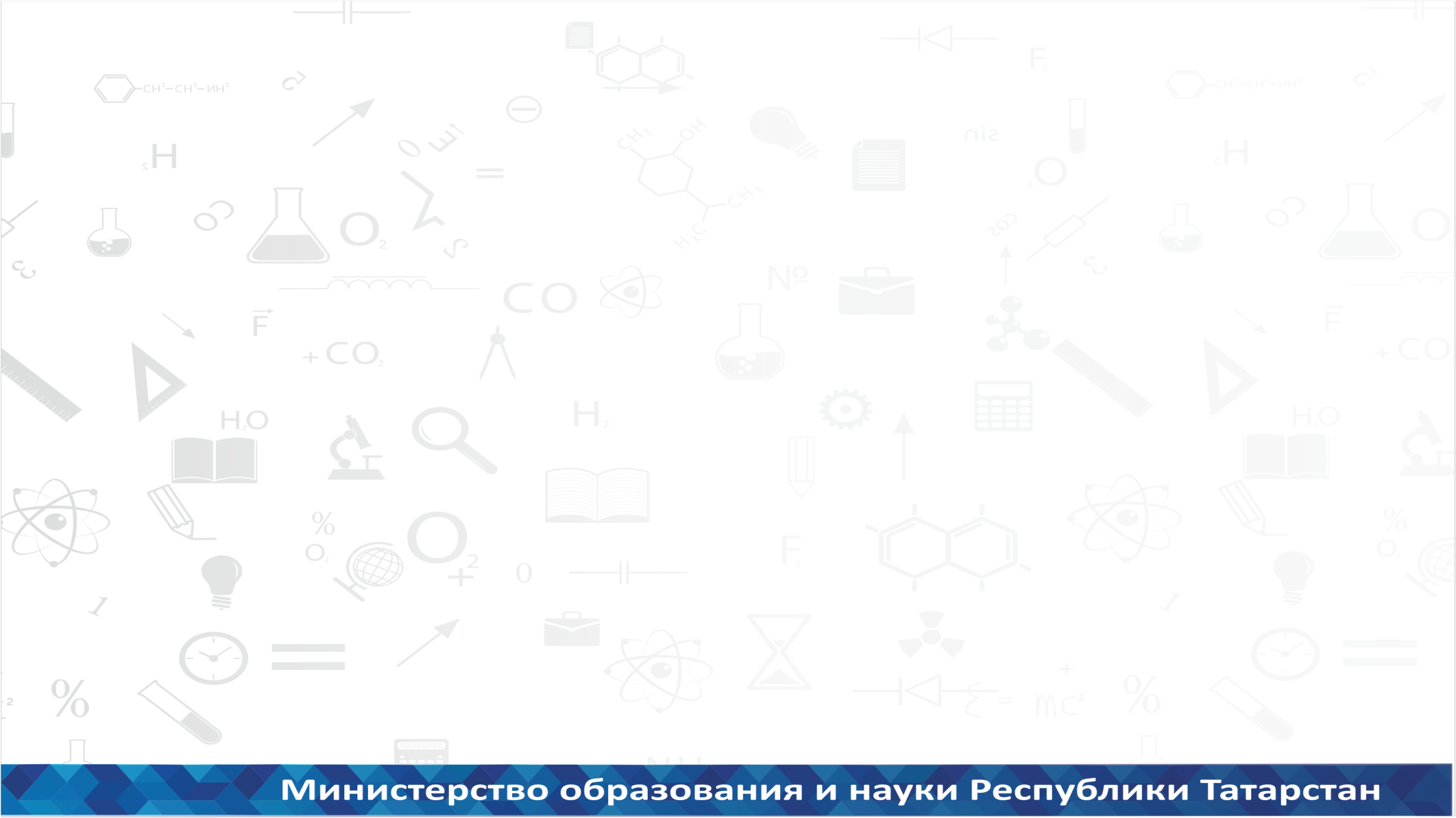 Фестиваль фольклорных, народных коллективов «Бэз бергэ»
 
  мастер-классы по декоративно-прикладному искусству

  выставка-ярмарка декоративно-прикладного искусства «Сувениры России» (детские дома, РСОШ, УДОД)

  выставка и мастер-класс по изобразительному искусству

  выставка технического творчества (экспозиция конкурсных проектов «Кулибины 21века», «Юный гений Татарстана»);

  мастер-класс по эколого-биологическому направлению
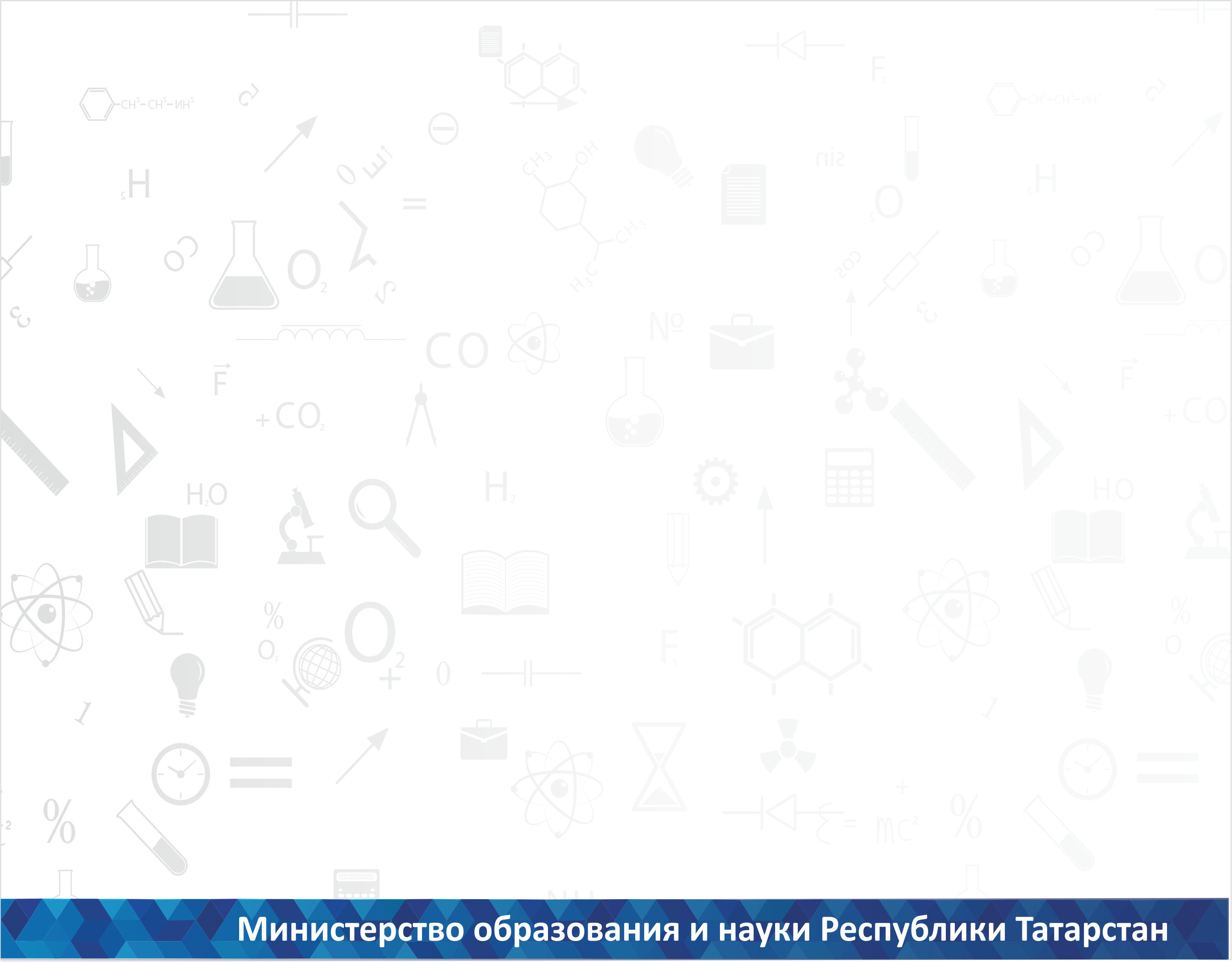 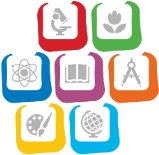 Условия питания, проживания. Трансфер
Обеды участников, трансфер от места проведения мероприятия до места проживания и обратно во время Фестиваля – за счет Министерства образования и науки Республики Татарстан. 

Проезд до места проведения мероприятия, питание, проживание в Деревне Универсиады (1300 руб./сутки на человека) – за счет муниципального образования Республики Татарстан.
5
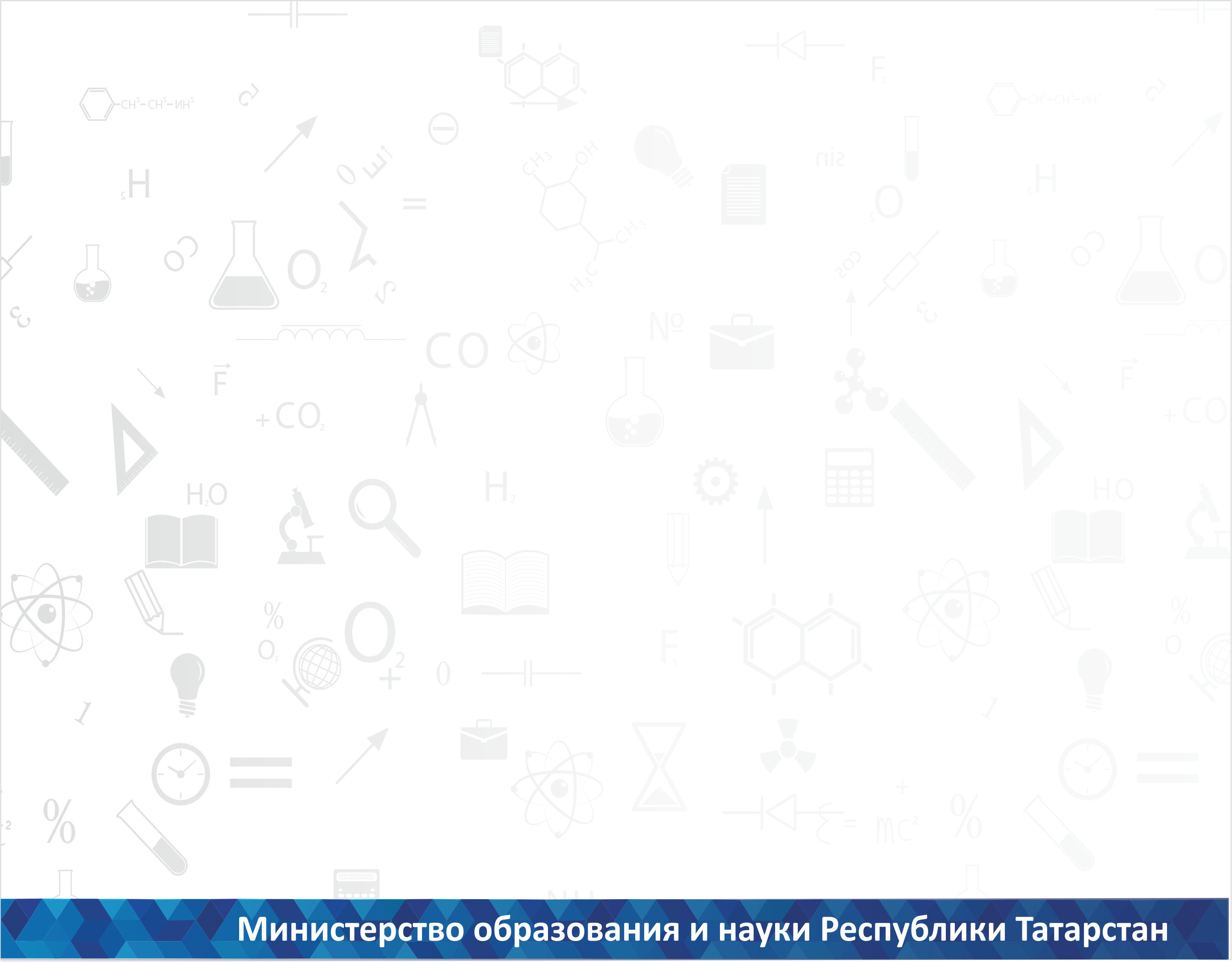 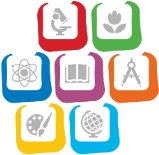 Конференция для заместителей начальников ОО по воспитательной работе, директоров УДОД , педагогов дополнительного образования«Приоритеты развития системы дополнительного образования в Республике Татарстан»Секции:
Современные тенденции и инновационные подходы в дополнительном образовании детей
 Государственно-частное партнерство в системе дополнительного образования детей
Формы и механизмы сетевого взаимодействия в дополнительном образовании детей
4. Создание благоприятных условий для реализации интеллектуально-творческих, проектно-конструкторских, научно-исследовательских интересов и способностей учащихся в Республике Татарстан
6